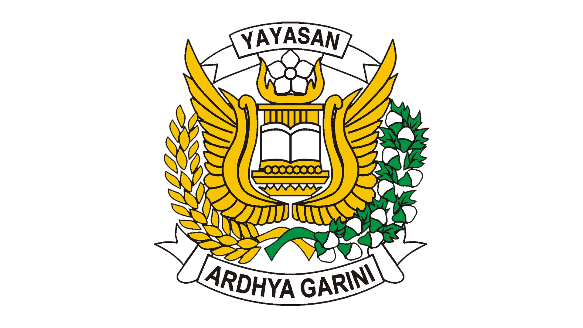 BAHASA INDONESIA KELAS IX
AMRIANI, S. S.
3.1.STANDAR KOMPETENSI MENGIDENTIFIKASI TEKS LAPORAN PERCOBAAN
KOMPETENSI DASAR : 
Mengidentifikasi informasi dari laporan percobaan yang dibaca dan didengar(percobaan sederhana untuk mendeteksi zat berbahaya pada makanan ,adanya vitamin pada maka
MATERI PEMBELAJARAN
PENGERTIAN LAPORAN PERCOBAAN
CIRI CIRI TEKS LAPORAN
FUNGSI TEKS LAPORAN PERCOBAAN
Menjelaskan ciri dan  teks laporan percobaan
01
INDIKATOR
Menjelaskan fungsi laporan percobaan
02
03
Mengidentifikasi model teks laporan percobaan
TUJUAN PEMBELAJARAN
01
Siswa dapat memahami pengertian teks laporan percobaan
02
Siswa dapat fungsi teks laporan percobaan
Siswa dapat memahami ciri teks laporan percobaan
03
Siswa dapat mengidentifikasi teks laporan dengan cara membedakan teks yang lain
04
1
PENGERTIAN TEKS LAPORAN PERCOBAAN
Teks yang menceritakan tentang percobaan yang dilakukan oleh peneliti, setelah melalukan penelitian atau membuktikan suatu teori
CIRI CIRI TEKS LAPORAN PERCOBAAN
1
HARUS BERSIFAT FAKTA
2
BERSIFAT OBEJEKTIF
3
TULISAN SEMPURNA/LENGKAP
FUNGSI TEKS LAPORAN PERCOBAAN
DOKUMENTASI 
 HASIL KEGIATAN OBSERVASI
SUMBER INFORMASI
YANG AKURAT KARENA DISUSUN BERDASARKAN DATA DAN FAKTA
SEBAGAI PEMECAHAN SUATU MASALAH
BUKTI TERTULIS SETELAH MELAKUAN PERCOBAAN
2
CCACARA KE DUA
MENGIDENTIFIKASI TEKS LAPORAN PERCOBAAN
MEMBEDAKAN CONTOH TEKS
ne electram vituperatoribus eos
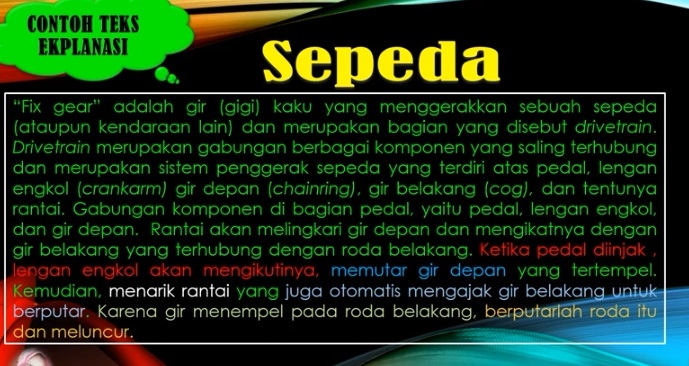 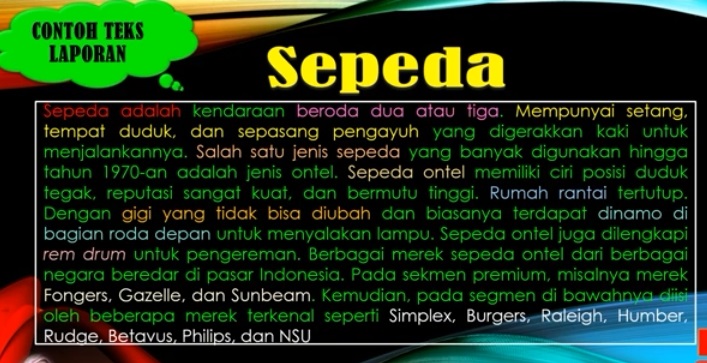 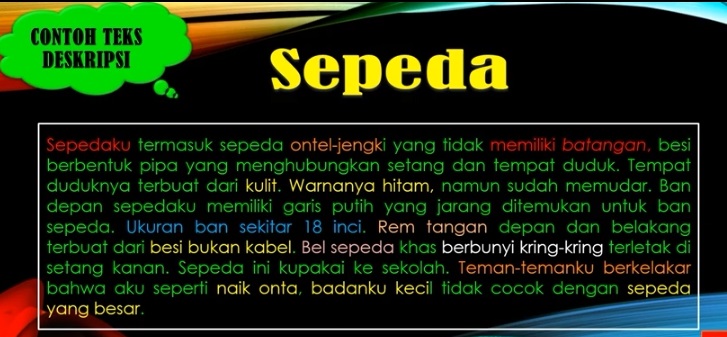 TERIMA KASIH